Read the word. Look at the picture.
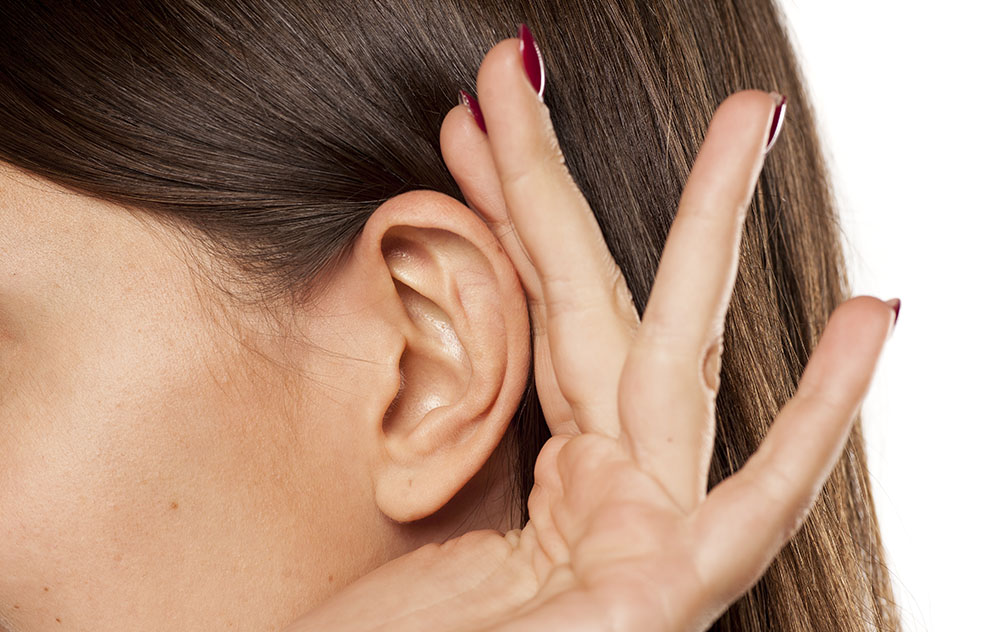 ear
I listen well with my ears.


         Think of your own sentence using the word. Say it aloud.
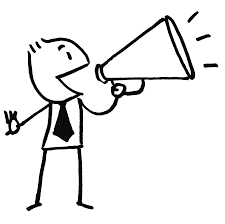 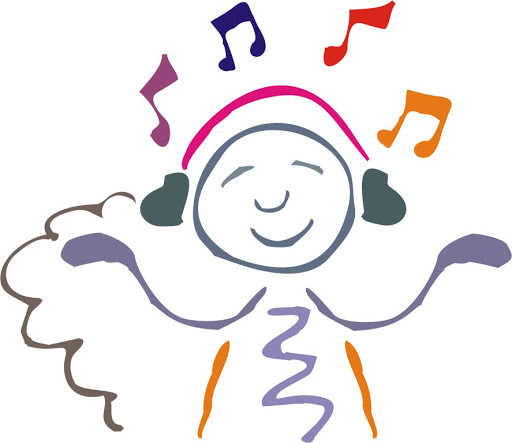 Read the word. Look at the picture.
hear
I hear lovely sounds around me.


         Think of your own sentence using the word. Say it aloud.
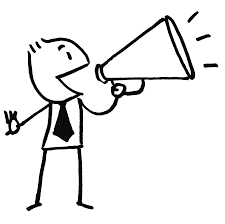 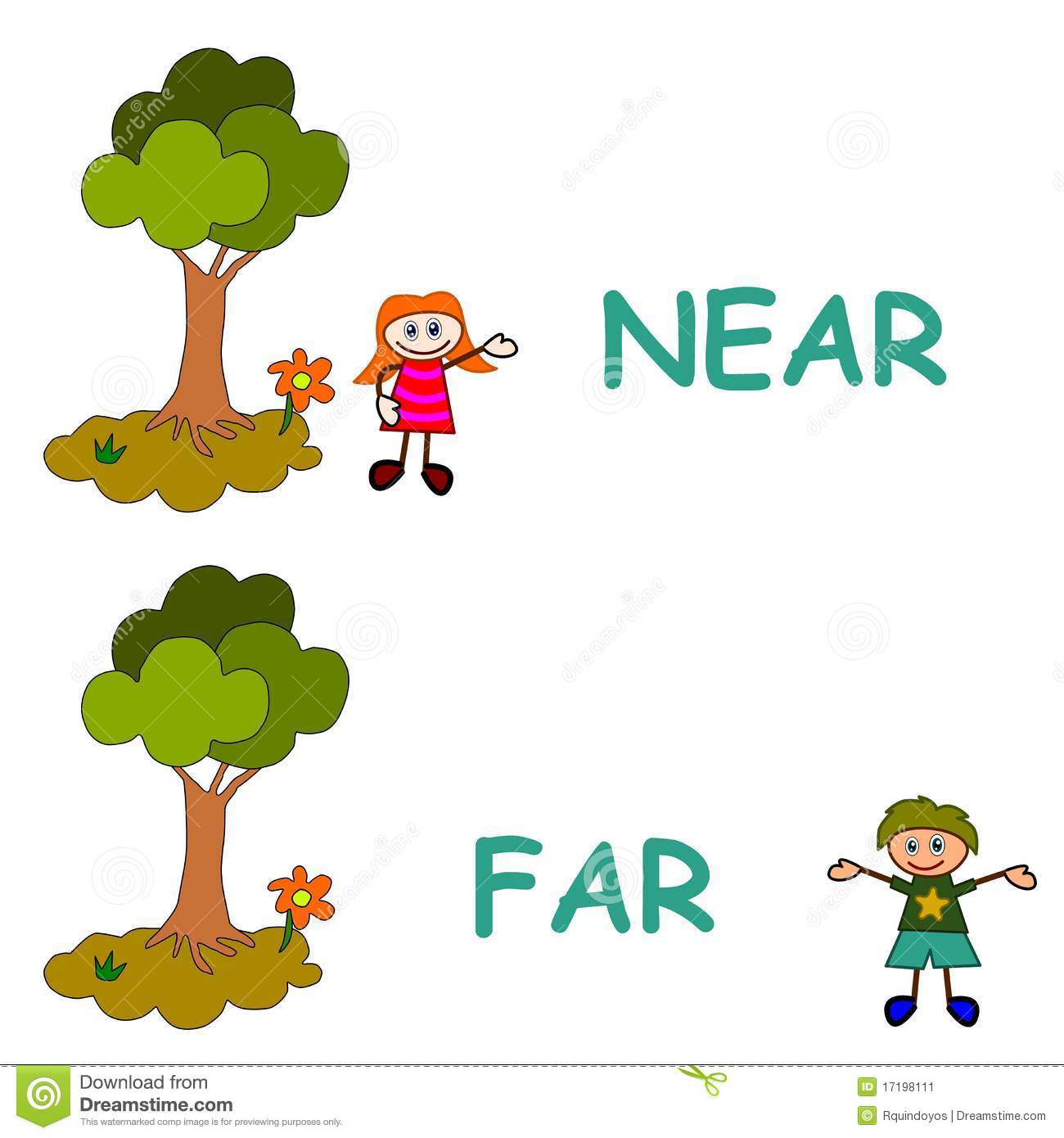 Read the word. Look at the picture.
near
The girl is very near to the tree.


         Think of your own sentence using the word. Say it aloud.
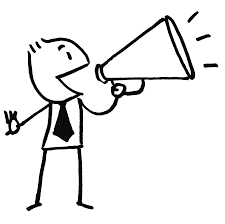 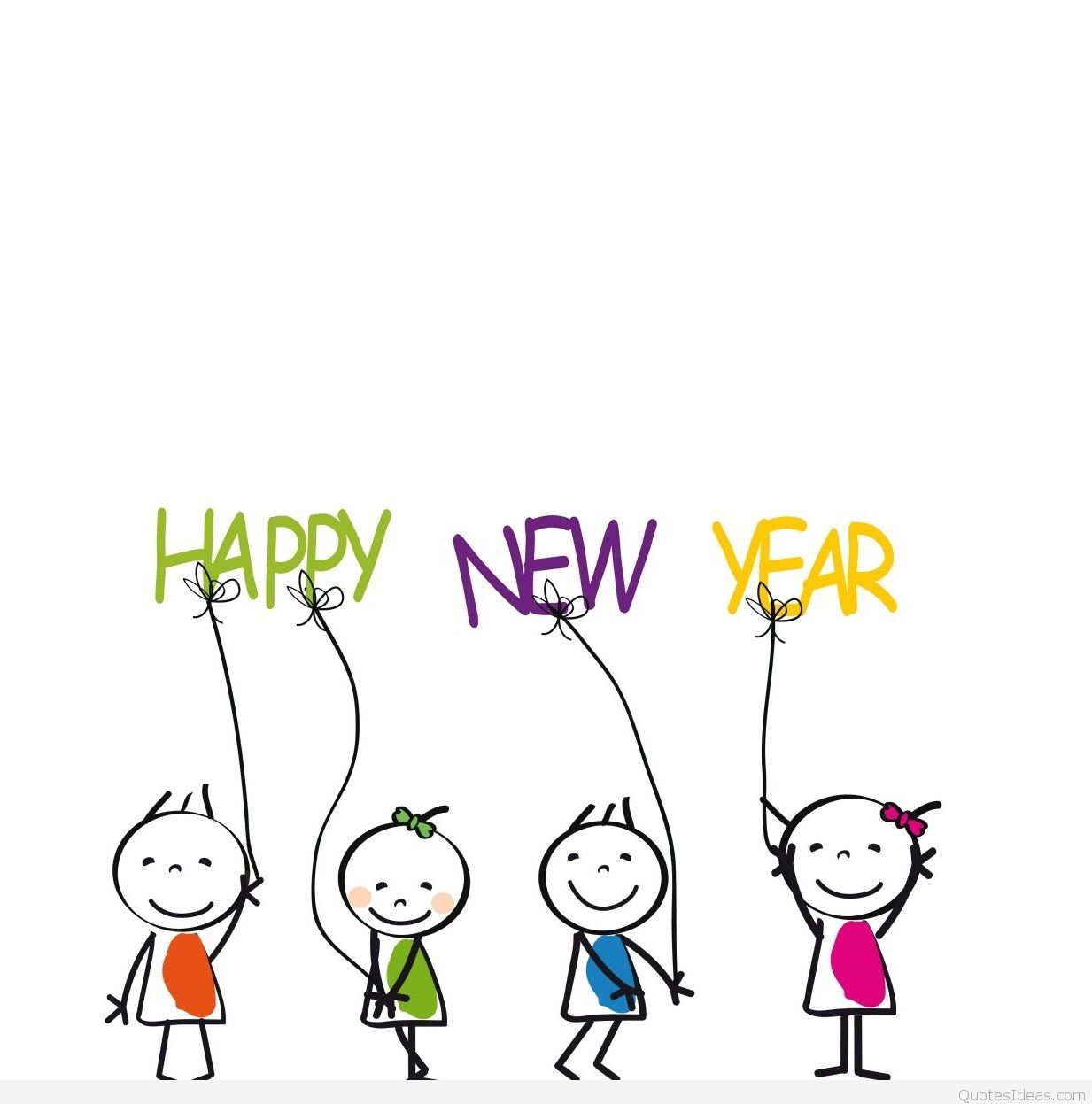 Read the word. Look at the picture.
year
My family and I have a party at the end of the year.

         Think of your own sentence using the word. Say it aloud.
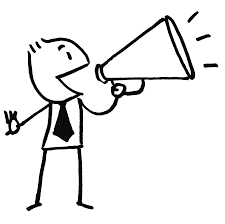 Read the word. Look at the picture.
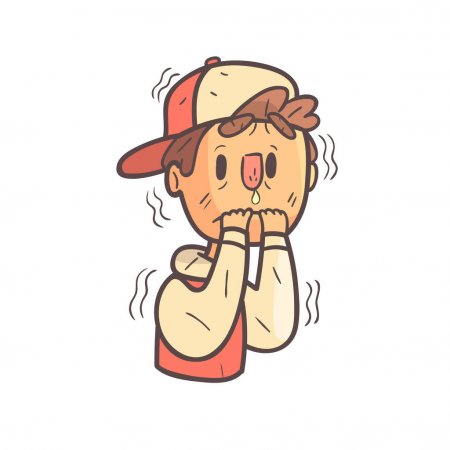 fear
I fear I will have a bad dream.


         Think of your own sentence using the word. Say it aloud.
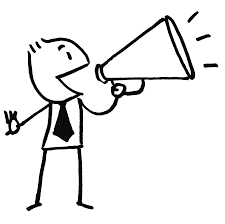 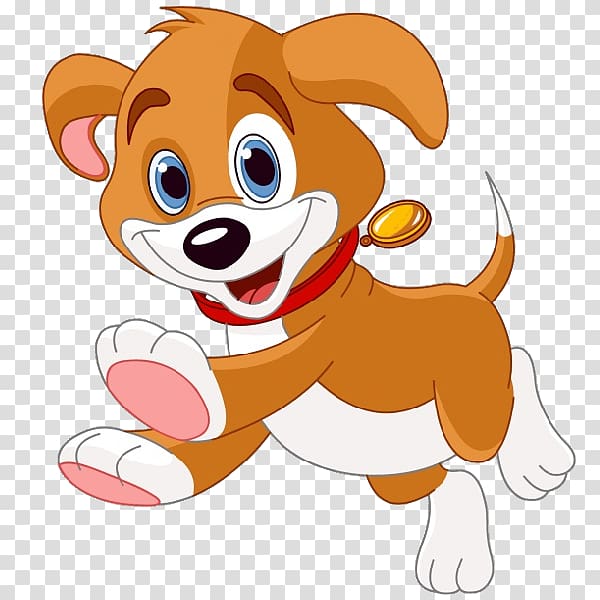 Read the word. Look at the picture.
dear
A puppy can be a dear friend. 


         Think of your own sentence using the word. Say it aloud.
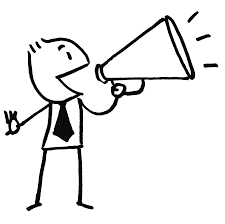 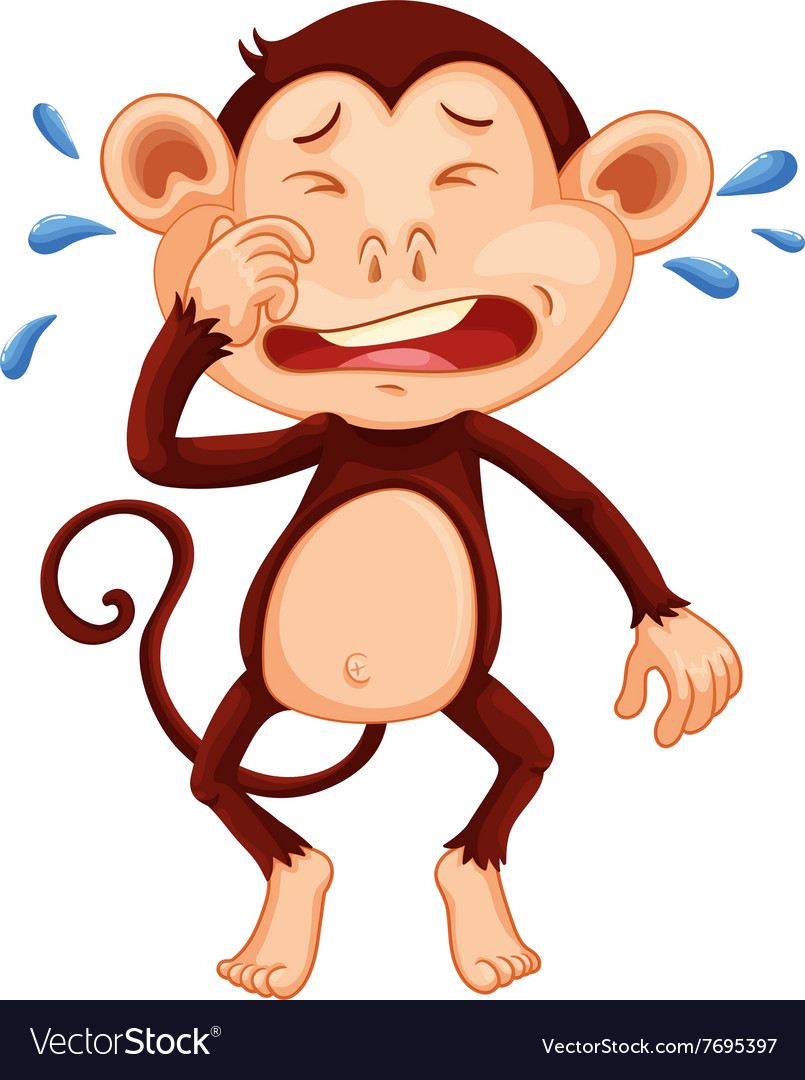 Read the word. Look at the picture.
tear
We cry many tears when we are upset.

         Think of your own sentence using the word. Say it aloud.
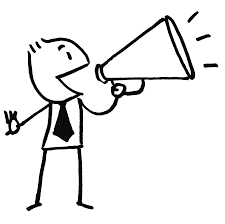 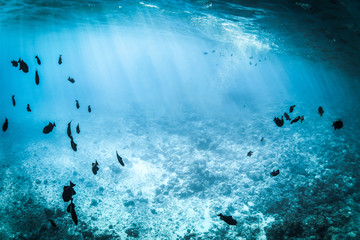 Read the word. Look at the picture.
clear
The water is blue and clear.


         Think of your own sentence using the word. Say it aloud.
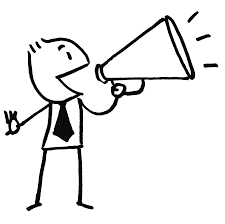 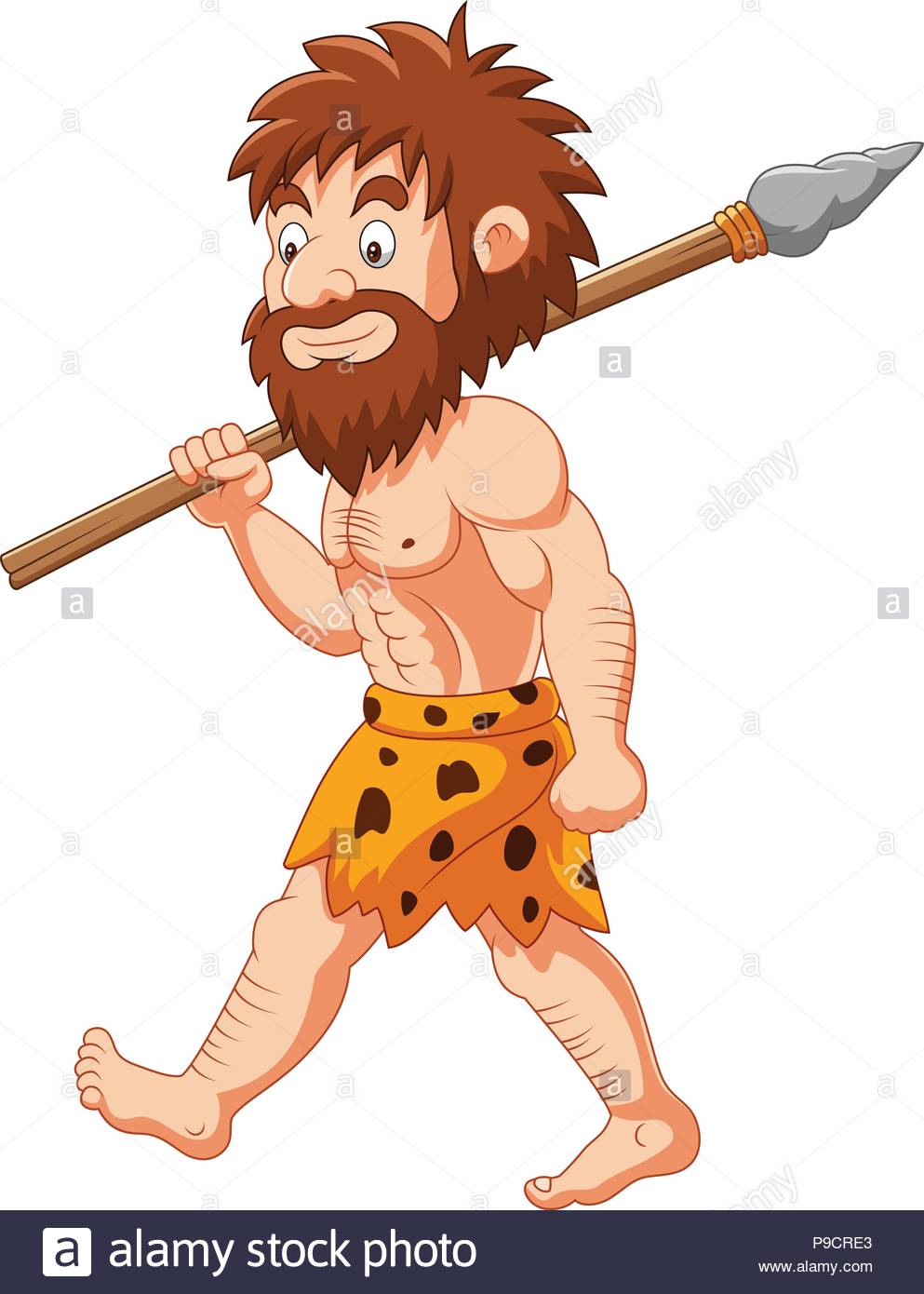 Read the word. Look at the picture.
spear
Long ago man used a spear to hunt.



         Think of your own sentence using the word. Say it aloud.
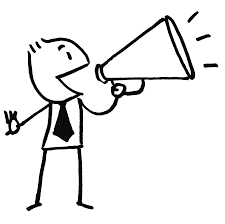 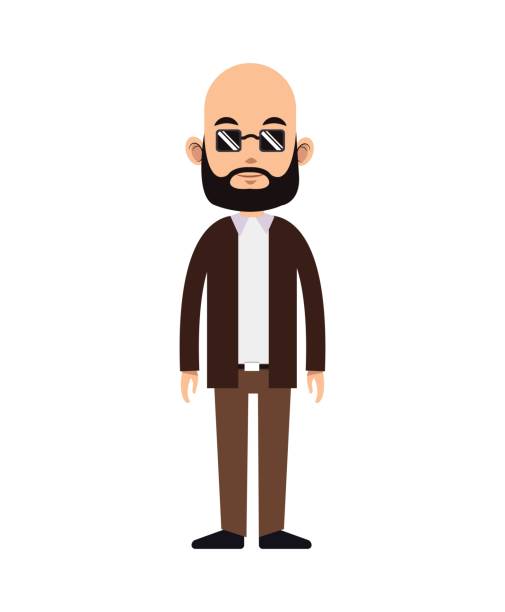 Read the word. Look at the picture.
beard
My grandfather has a beard.



         Think of your own sentence using the word. Say it aloud.
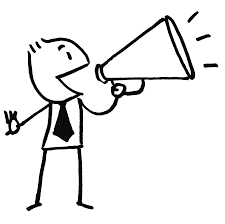